CLUBE DE TEATRO2023-2024
Horário:

2ª Aqui podes:
Aqui podes:
Representar
Escrever texto dramáticos
Dançar
Cantar
Criar
Conviver
Ajudar
Divertir-te...
-
4ª Feira - 12h 35 / 14h 10m / 15h 10m
Horário
2ª Feira - 10h 55m

4ª Feira - 12h 35 / 14h 10m / 15h 10m
https://www.tiktok.com/@gustavolinzmayer/video/7296248380014038277
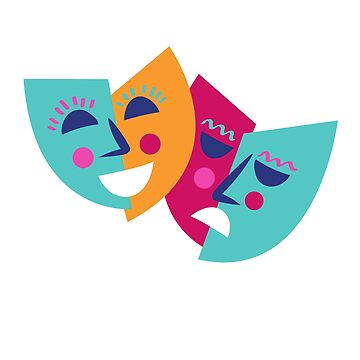 Professoras Graça Silva e Teresa Abrantes